Bài 
28
KHÁM PHÁ ĐÁY BIỂN 
Ở TRƯỜNG SA
TUẦN 33
TIẾT 6.  ĐỌC MỞ RỘNG
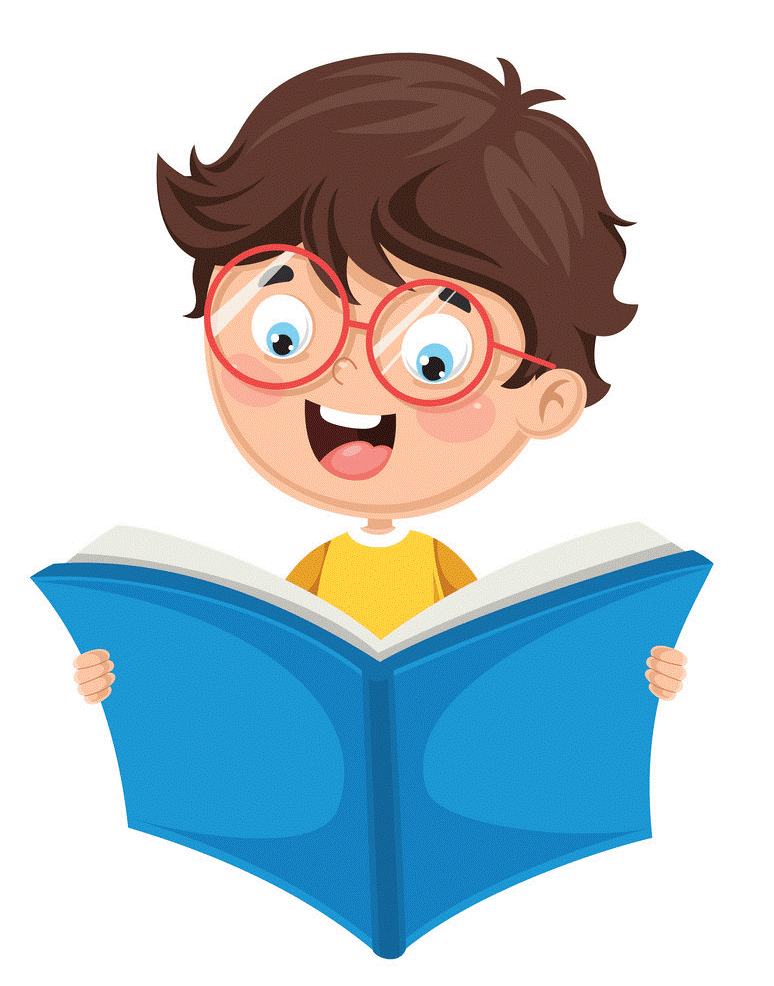 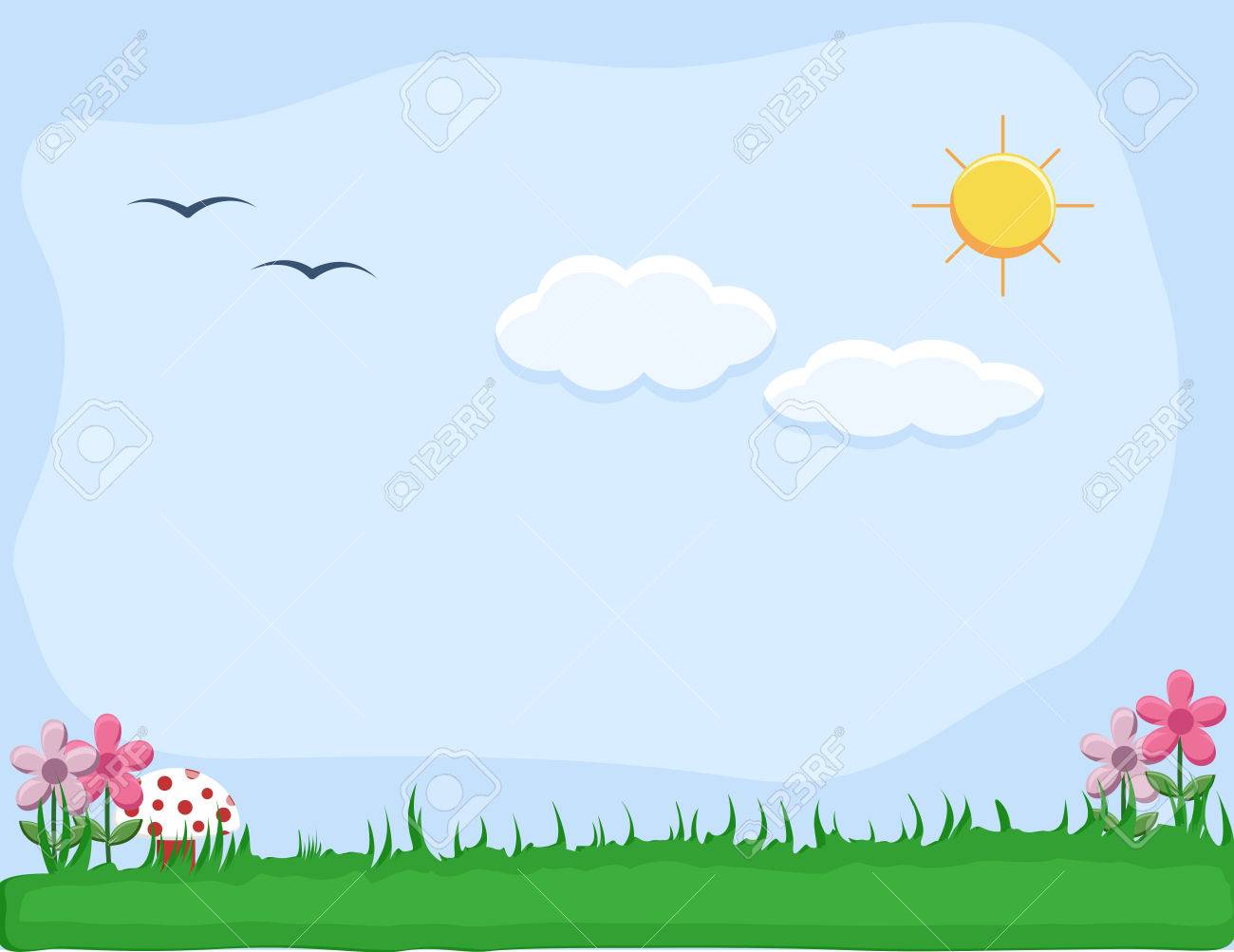 Yêu cầu cần đạt
Sưu tầm câu chuyện dân gian.
Chia sẻ về nhân vật em thích với các bạn .
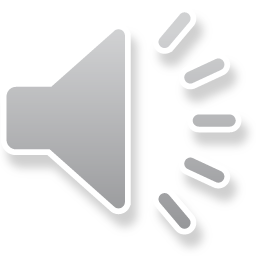 1. Tìm đọc truyện dân gian Việt Nam.
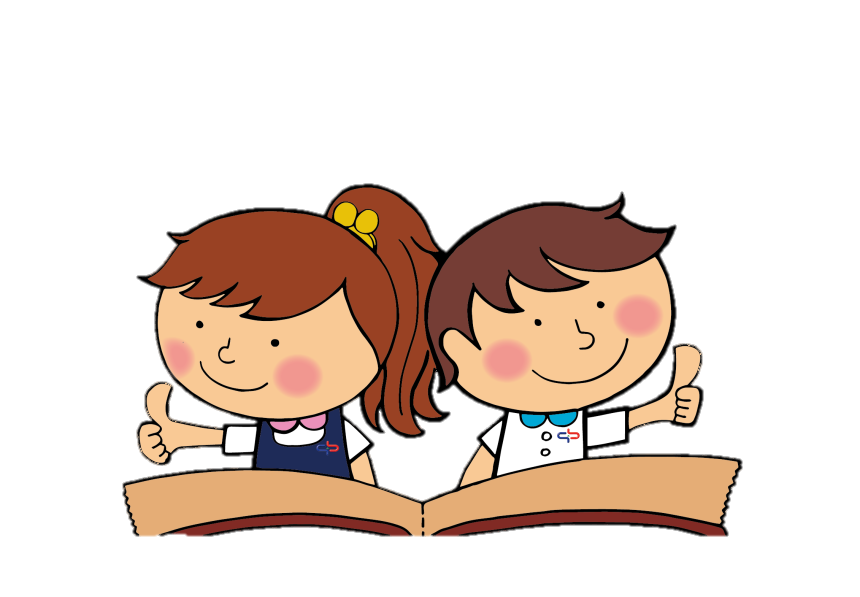 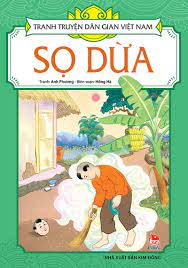 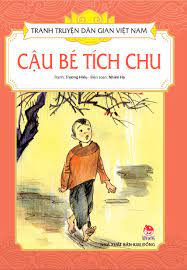 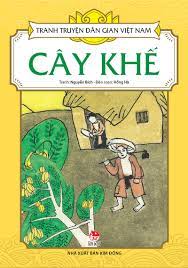 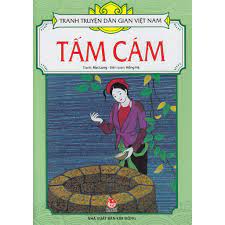 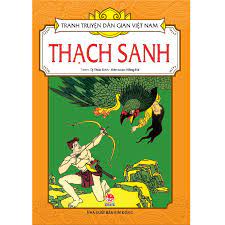 2. Nói với bạn về nhân vật hoặc sự việc em thích trong truyện đã đọc.
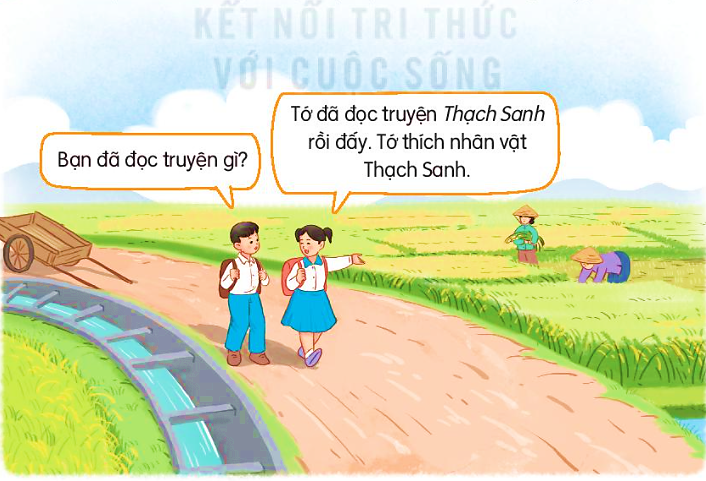 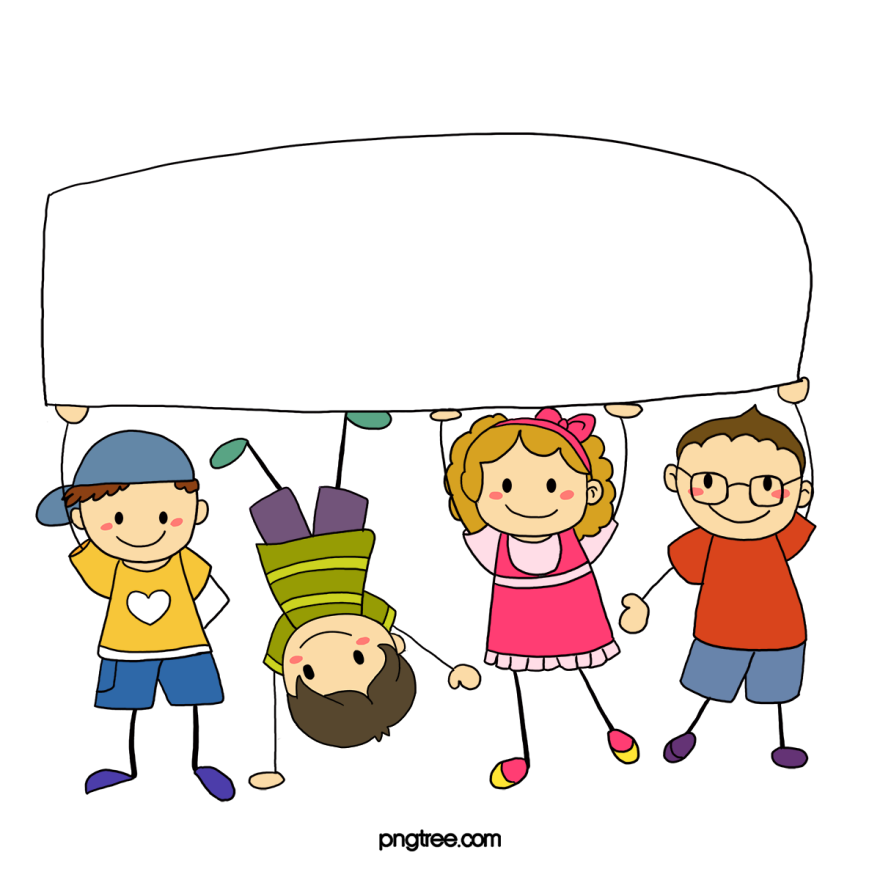 Dặn dò